Update on synchronous phase measurements
M. Schwarz
Acknowledgements:
A. Farricker, I. Karpov, A. Lasheen, E. Shaposhnikova, G. Papotti, PS & SPS operators
SPS impedance and synchronous phase
Resistive impedance leads to energy loss
The synchronous phase of the bunch shifts,to compensate for energy loss
Measurements of the synchronous phasecan be used to test the SPS impedance model
First performed in 2003[E. Shaposhnikova, EPAC 2004, WEPLT036]
Measurements in 2018 with two bunchesspaced 1.5μs apart (first bunch has low intensity)
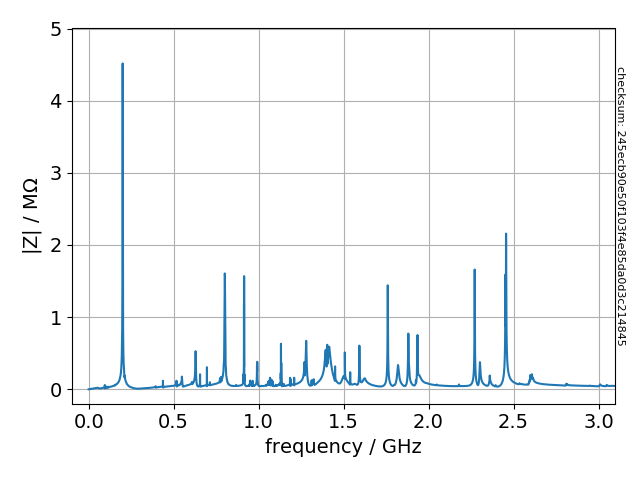 2
Measurement of synchronous phase
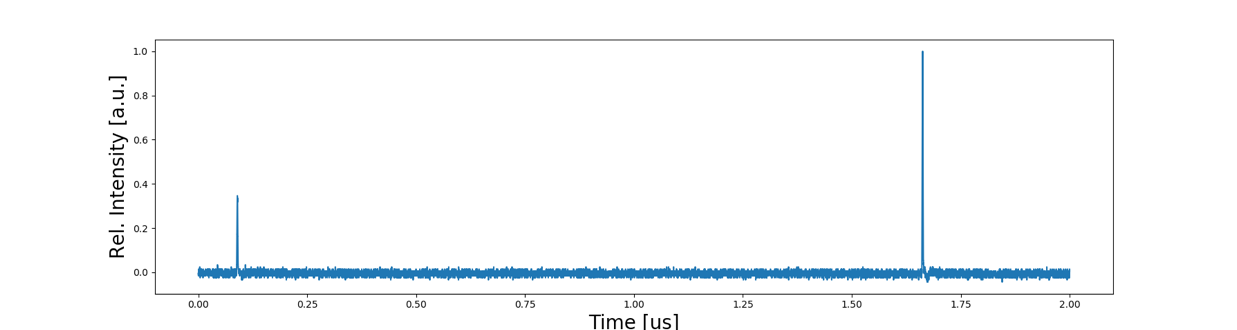 3
Measurement of synchronous phase
Qualitative expected behavior: larger shift for higher intensity or shorter bunch length
Different bunch lengths obtained from FWHM or by fitting to a ‘binomial-μ’ profile
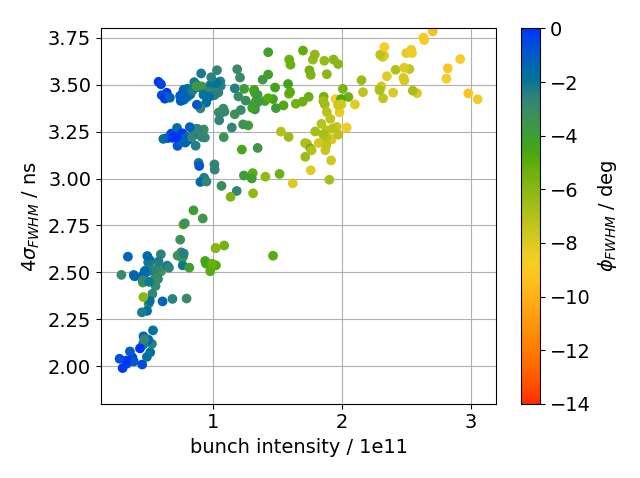 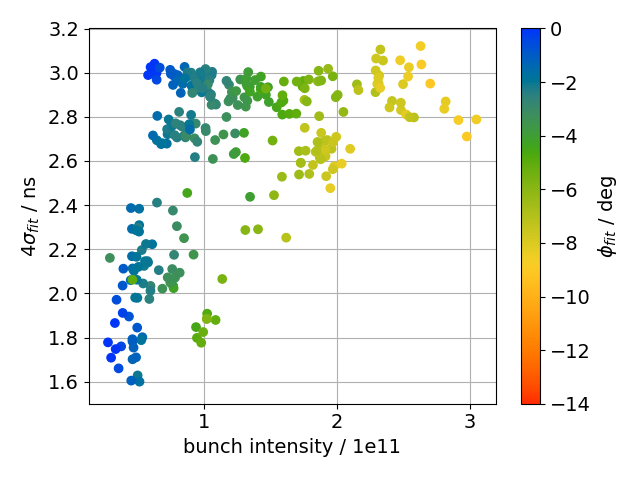 4
Measured energy loss
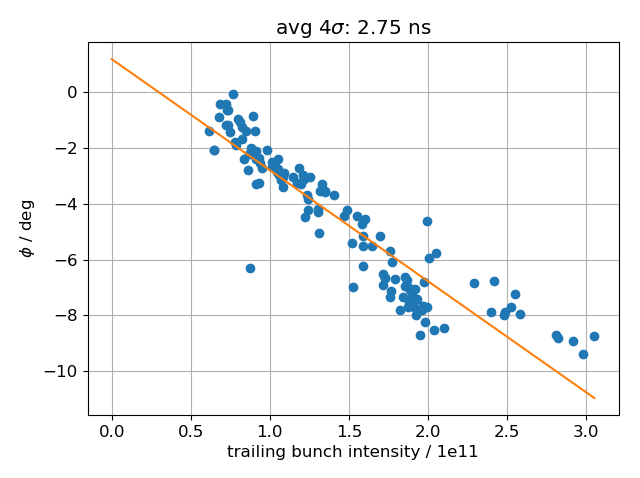 5
Measured energy loss
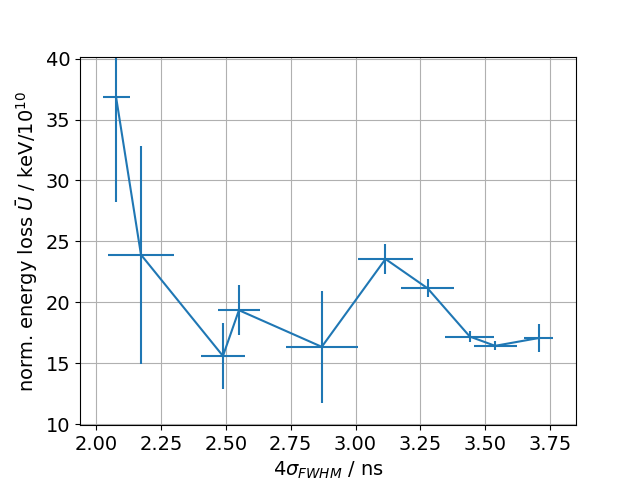 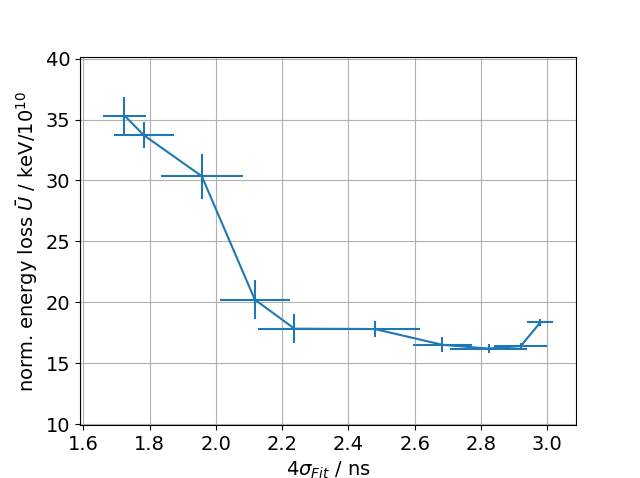 6
Comparing to impedance model
Textbook equations don’t give correct answers (tested for simplified impedance model, see appendix); reason still under investigation
Use BLonD to create matched distributions:
Fit ‘binomial-μ’ profile to measured profiles
Use ‘matched_from_line_density’ function to create ‘binomial-μ’ distribution with same parameters as measured profile, matched using the SPS impedance model
Track for 1000 turns (~12 synchrotron periods)
Do same data analysis on simulated profiles as with measured profiles
7
Simulation of synchronous phase
Qualitative expected behavior: larger shift for higher intensity or shorter bunch length
Different bunch lengths obtained from FWHM or by fitting to ‘binomial-μ’ profile
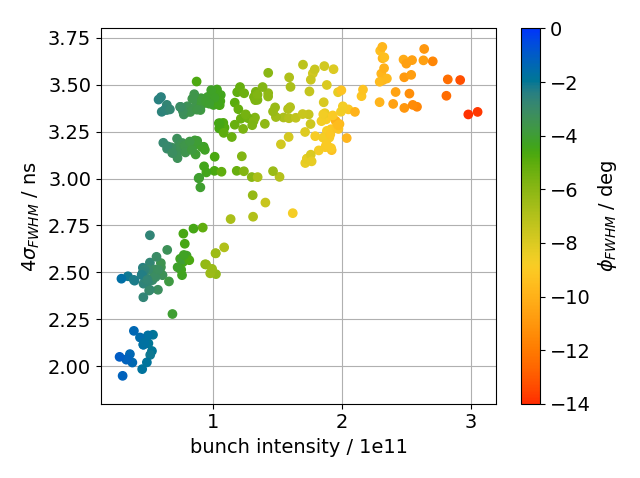 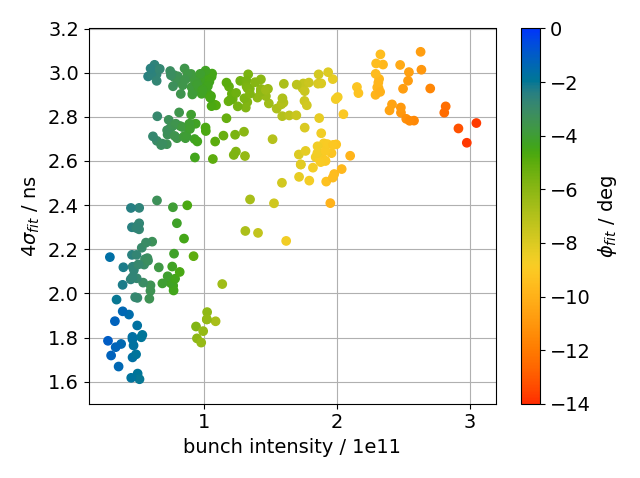 8
Measured vs simulated energy loss
No trend when comparing measured and simulated energy loss obtained from FWHM data
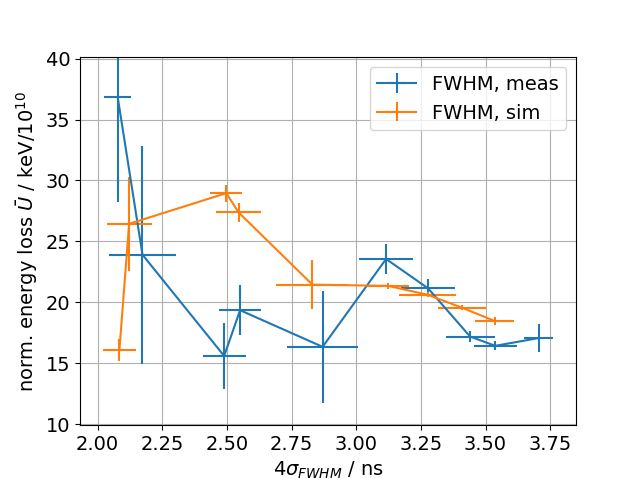 9
Measured vs simulated energy loss
No trend when comparing measured and simulated energy loss obtained from FWHM data
Shapes of measured and simulated energy loss obtained from fitting to ‘binomial-μ’ profile agree well. Higher simulated energy loss for large bunch lengths
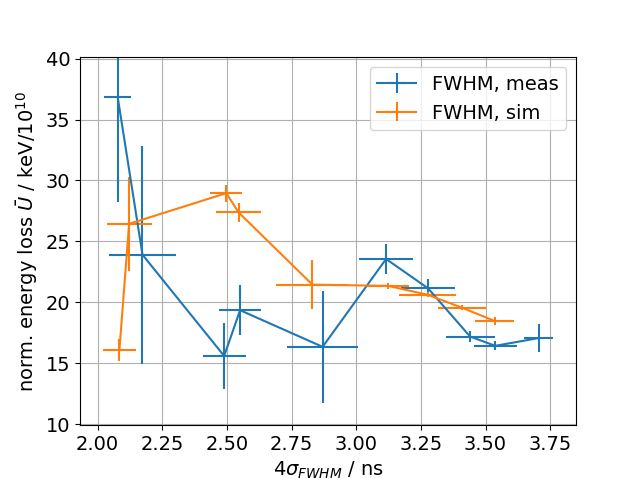 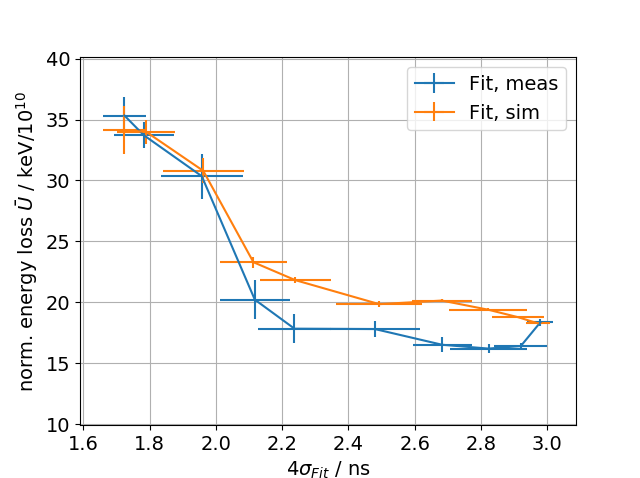 10
Summary
Two methods were used to obtain bunch position and bunch length (either FWHM or fitting to a ‘binomial-μ’ profile); both for measured and simulated profiles
The impedence model was compared to measurements by creating matched bunches with same parameters as measured bunches
Using FWHM data does not give conclusive results
Using fit data gives qualitative and quantitative agreement (expect for large bunch lengths)
Next steps
Investigate why textbook equations give wrong results
Use ABWLM data
Thank you for your attention!
11
Comparison with simplified impedance model
Create matched bunch from ‘matched_from_line_density’ for a single resonator
Compute energy loss
from loss factor (see book by Zotter)
from synchronous phase shift with perturbation theory (see book by Ng)
‘Measure’ by computing average bunch position or position of maximum
obtain slope by fitting line to cases of same bunch length but different intensities
12
Comparison with simplified impedance model
Energy loss from average position agrees with ‘loss factor’ for HOM and Kickers, but not for fundamental TWC
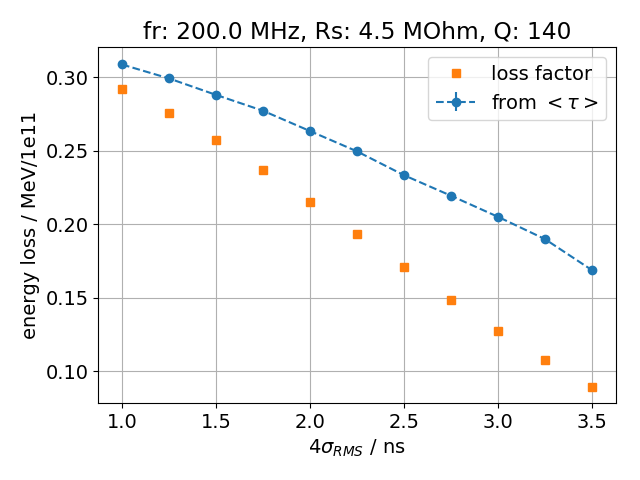 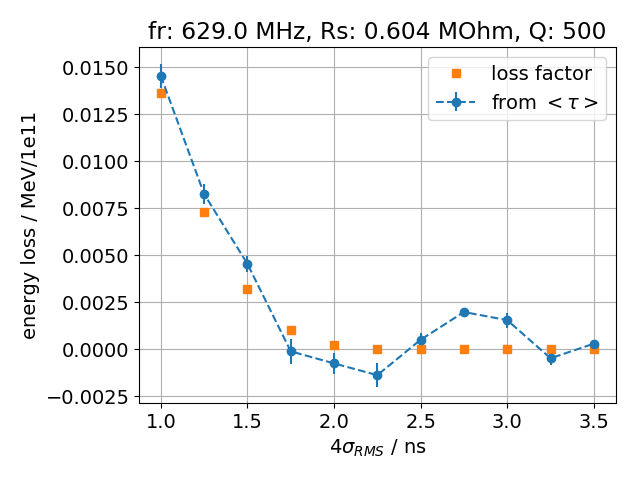 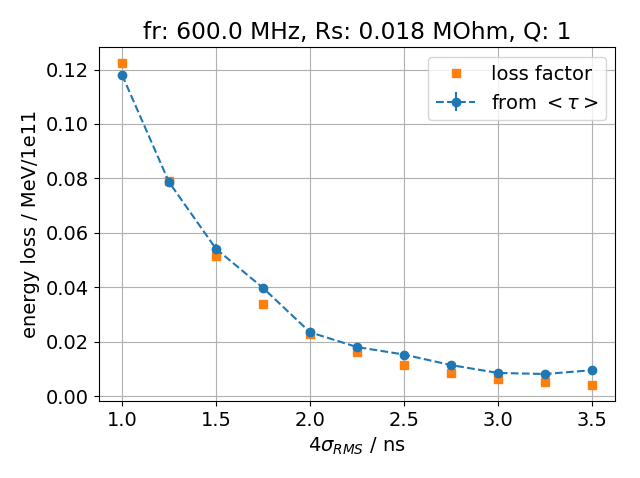 TWC HOM
Kickers
TWC
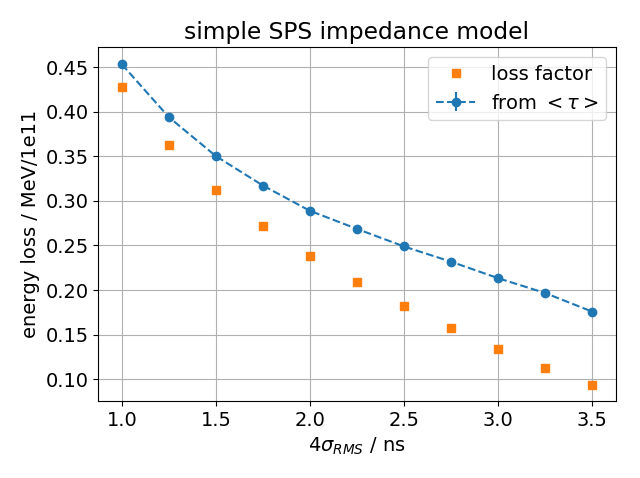 13
Comparison with simplified impedance model
Energy loss from maximum position agrees with synchronous phase shift for fundamental TWC, but not for HOM and Kickers
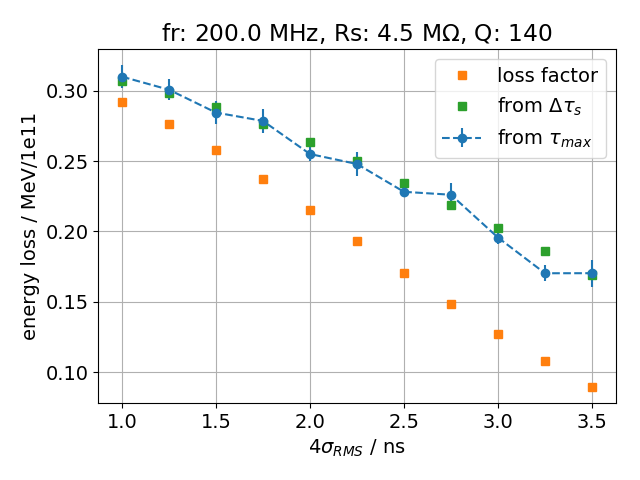 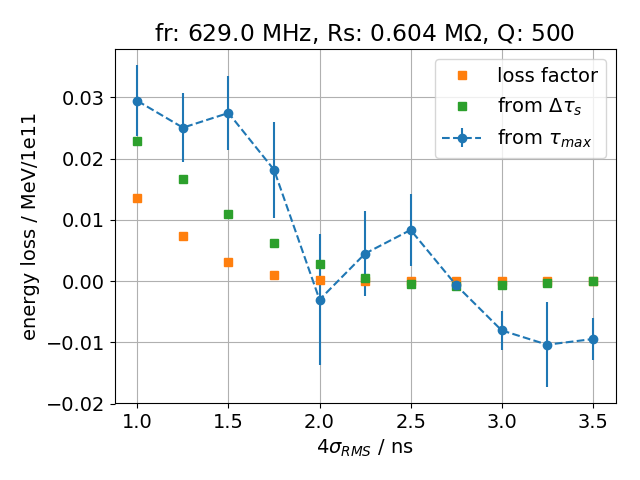 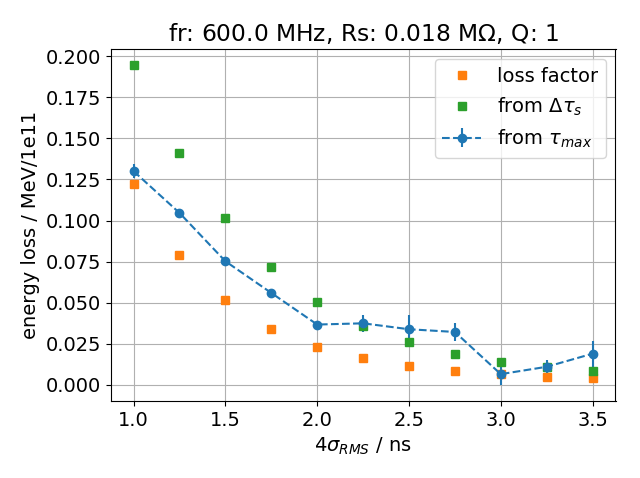 Kickers
TWC
TWC HOM
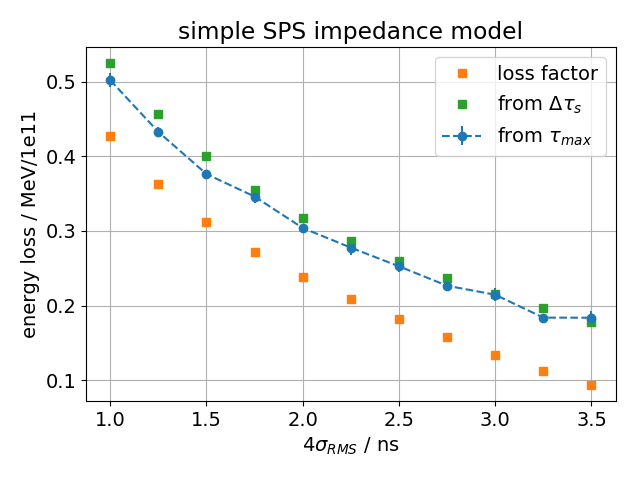 14